Совершенствование моделей кредитования юридических лиц в ПАО Сбербанк
Главный аналитик Управления глобальных рынков Байкальского банка ПАО Сбербанк Коверник Д.О.
Этапы процесса кредитования юридических лиц в банковском секторе
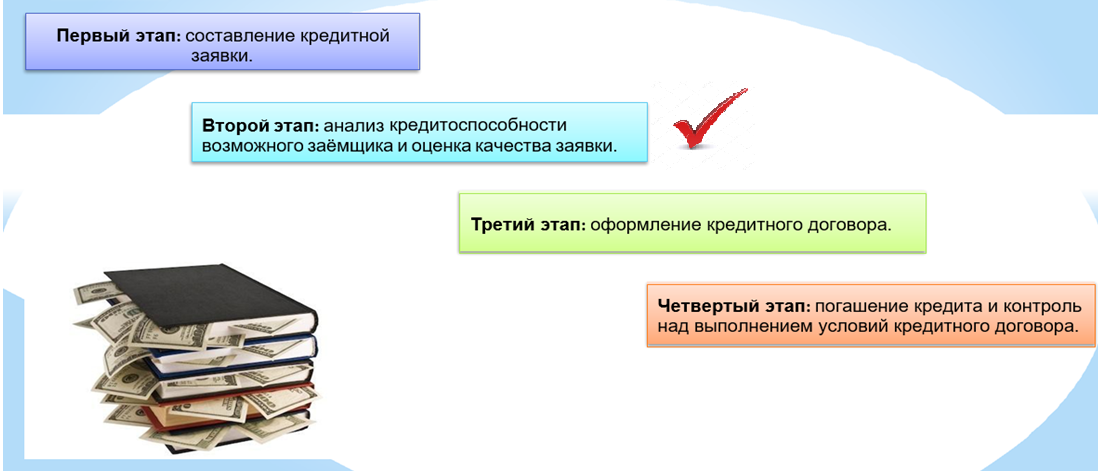 Объём кредитования юридических лиц в ПАО Сбербанк, млрд. руб.
Динамика кредитного портфеля юридических лиц в Байкальском банке
млрд. руб.
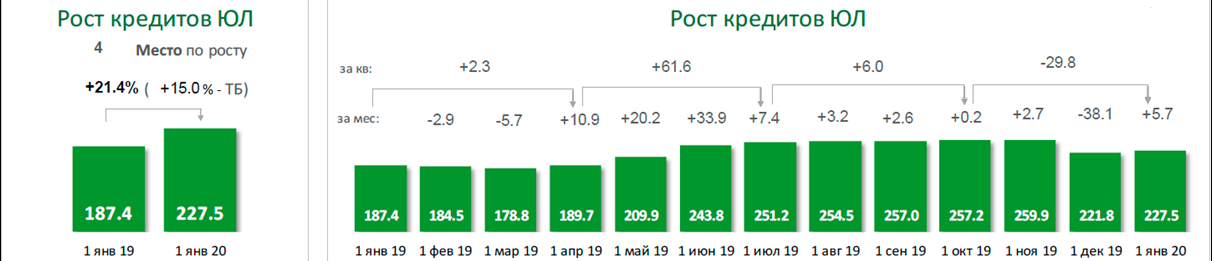 Структура корпоративного кредитного портфеля и просроченной задолженности Байкальского банка ПАО Сбербанк в разрезе сегментов
Доля просроченной задолженности в общем кредитном портфеле юридических лиц Байкальского банка ПАО Сбербанк
1.4% - доля просроченной задолженности в ПАО Сбербанк
Методика оценки кредитоспособности предприятий (AS IS)
Основные оценочные показатели кредитоспособности заемщика, применяемые в ПАО Сбербанк
Формула расчета суммы баллов рейтингового числа S имеет вид:

S = 0,05 х Категория показателя К1 + 0,10 х Категория показателя К2 + 0,40 х Категория показателя К3 + 0,20 х Категория показателя К4 + 0,15 х Категория показателя К5 + 0,10 х Категория показателя К6.

Здесь 1≤S≤3. Когда S=1, все 6 коэффициентов попадают в первую категорию, а когда S=3, то все коэффициенты относятся к третьей категории.
Методика оценки кредитоспособности предприятий (AS IS)
Совершенствование методики оценки кредитоспособности предприятий (TO BE)
I. Проведение анализа деловой репутации заемщика. Оценку кредитоспособности необходимо проводить оценку за ряд периодов.
II. Введение дополнительного показателя в методику оценки кредитоспособности заемщика - коэффициента рентабельности собственного капитала К7 (позволяет оценить эффективность использования юридическим лицом собственных средств):
К7 = Чистая прибыль/Собственный капитал. 





*-отечественными экономистами считается, что 20% – нормальное значение для рентабельности СК.
Предложение по распределению категорий для показателя К7
III. Предлагается изменить веса для коэффициентов К1-К7 таким образом, чтобы веса для 
 коэффициентов финансовой устойчивости (К4) и рентабельности (К5, К6, К7) увеличились.
S = 0,07 х Категория показателя К1 + 0,04 х Категория показателя К2 + 0,29 х Категория показателя К3 + 0,11 х Категория показателя К4 + 0,15 х Категория показателя К5 + 0,18 х Категория показателя К6 + 0,16 х Категория показателя К7
Значения коэффициентов К6 и К7 приняты приближенными к весу данных показателей в методике ЦБ РФ: К6 = 0.178, К7 = 0.156
Расчет класса кредитоспособности ООО «ЛЕСРЕСУРС» за 2019 год по существующей и предлагаемой усовершенствованной методикам
Расчёт вероятности банкротства предприятия на примере ООО «ЛЕСРЕСУРС»
Z-счет = 0,717T1 + 0,847T2 + 3,107T3 + 0,42T4 + 0,998T5
Применяется для производственных компаний, акции которых не котируются на бирже (практически все ООО, ИП)
Предлагается использовать в дополнение к используемой модели рейтинговой оценки, для  заемщиков, которые отнесены ко 2-ой категории, необходимо проведение последующего анализа, то есть реализация оценки вероятности банкротства.
Предполагаемая вероятность банкротства в зависимости от значения Z-счета Альтмана составляет:
- 1.23 и менее – высокая вероятность банкротства;
- от 1.23 до 2.9 – средняя вероятность банкротства;
           - от 2.9 и выше – низкая вероятность банкротства.
Спасибо за внимание!